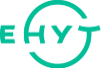 Sidosryhmätutkimus 2023
6.6.2023 Inna Jauhiainen •  Meiju Ahomäki • Simo Saari
Yleistä tutkimuksesta
Tutkimuksen tavoitteena oli selvittää EHYT ry:n tämän hetken tunnettuus, siihen liitetyt mielikuvat ja toiminnalle asetetut odotukset ja vaikuttavuus keskeisten sidosryhmien ja vaikuttajatahojen näkökulmasta.
Tutkimus toteutettiin sähköisenä kyselynä sekä puhelinhaastatteluina huhti-toukokuussa 2023. Tutkimus on soveltuvin osin seuranta aiempien vuosien sidosryhmätutkimuksille.
Kohderyhmän muodostivat EHYT ry:n sidosryhmät, jäsenjärjestöt sekä EHYT ry:n henkilökunta. Mukaan tutkimuksen kohderyhmään valittiin myös keskeiset päättäjät/vaikuttajat.
Tutkimus perustuu 422 vastaukseen (2021: 636 kpl, 2019: 484), joista 326 on sähköisiä ja 116 puhelinvastauksia. Puhelinhaastatteluista puolistrukturoituina toteutettiin 15.
Tutkimuksen vastausprosentiksi muodostui 37 % (2021: 36 %).
Tässä raportissa esitetään tutkimuksen päätulokset. Kaikki tutkimuksen tulokset esitetään yksityiskohtaisesti Innolinkin tutkimusjärjestelmässä.
2
Tutkimuksen keskeisiä tuloksia
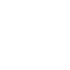 Näillä toiminnan tasoilla olemme onnistuneet:
63%
56%
48%
kokee tuntevansa EHYTin valtakunnallisen toiminnan hyvin tai erinomaisesti
kokee tuntevansa EHYTin paikallistason toiminnan hyvin tai erinomaisesti
kokee tuntevansa EHYTin yksilötason toiminnan hyvin tai erinomaisesti
49% (-1) / 2021
58% (+5) / 2021
53% (+3) / 2021
71%
59
70%
Näillä toiminnan tasoilla on vielä kehitettävää:
vastaajista näkee EHYTin roolin erittäin tärkeänä alkoholihaittojen ehkäisyssä
on asiakkaidemme suositteluhalukkuutta kuvaava, NPS-arvo*. 
65 % vastaajista on suosittelijoita (9-10)
vastaajista näkee EHYTin roolin erittäin tärkeänä huumehaittojen ehkäisyssä
89% suosittelisi tai on jo 
suositellut / 2021
67% (+4) / 2021
67% (+3) / 2021
*)NPS eli Net Promoter Score on kansainvälisesti käytetyin uskollisuuden mittari.  Se mittaa suositteluhalukkuutta ja tyytyväisyyttä yhden kysymyksen avulla.
3
Taustatiedot
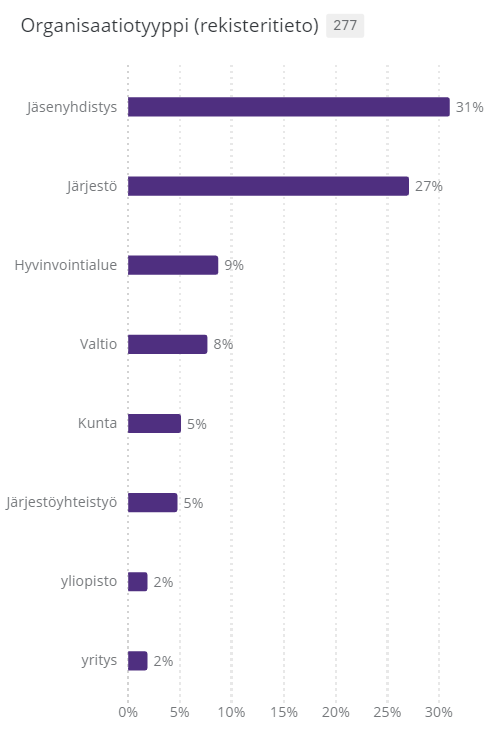 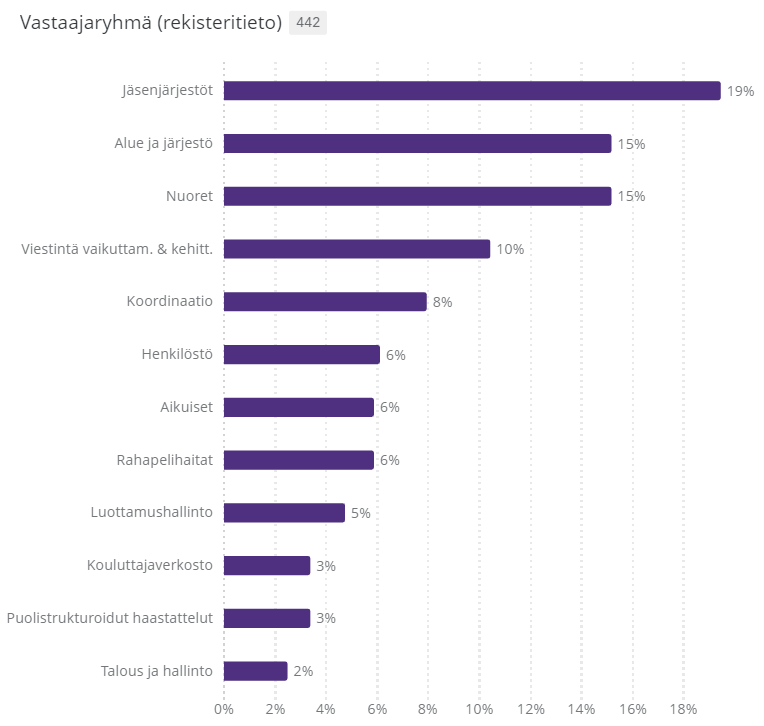 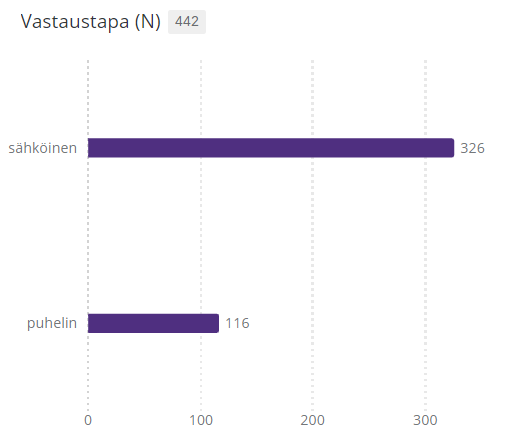 N15 tai enemmän
Puhelinvastauksista (N=116) puolistrukturoituja vastauksia on 15.
N15 tai enemmän
4
Taustatiedot
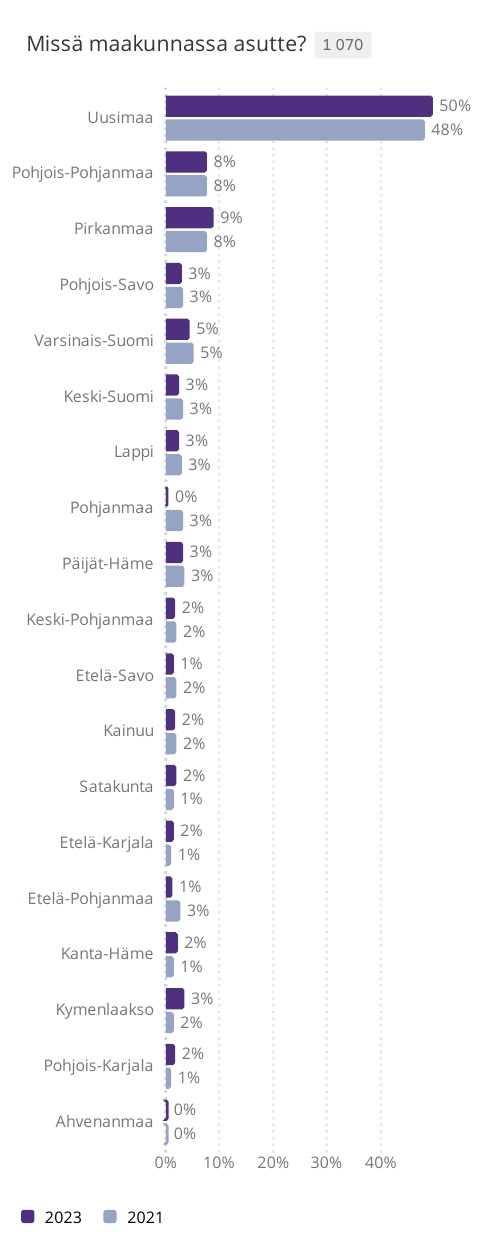 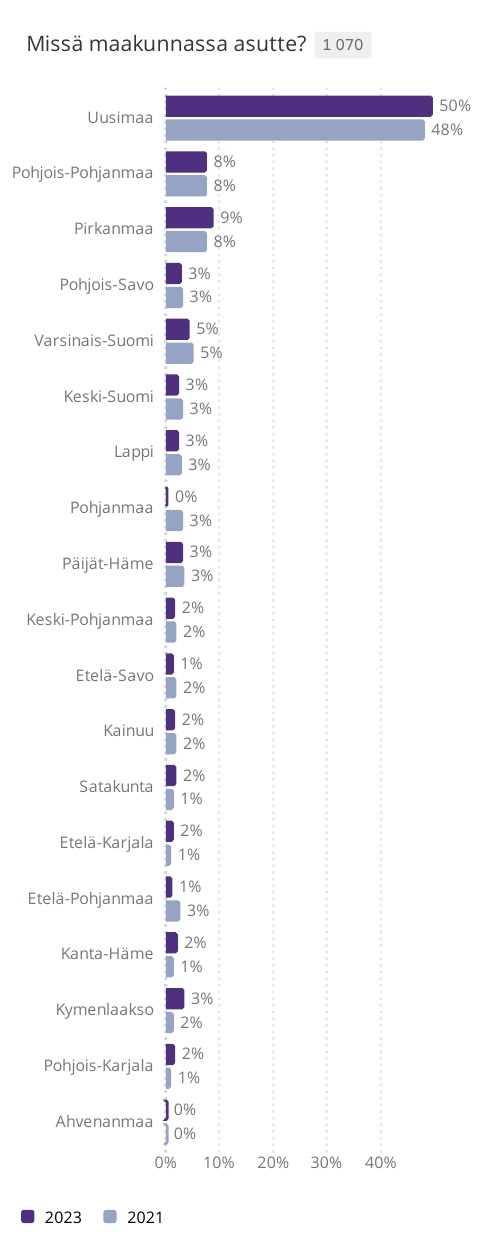 N218
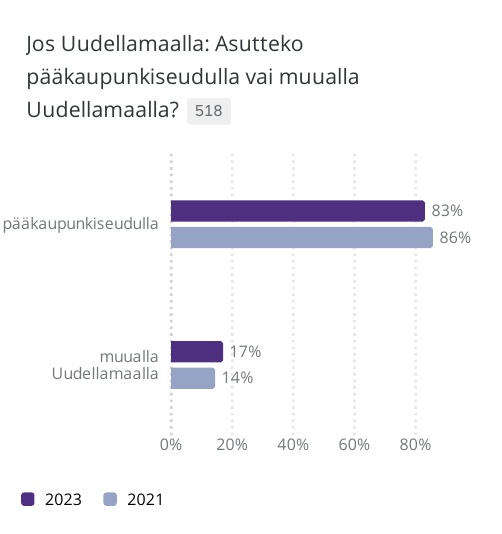 N34
N39
N180
N20
N37
N15
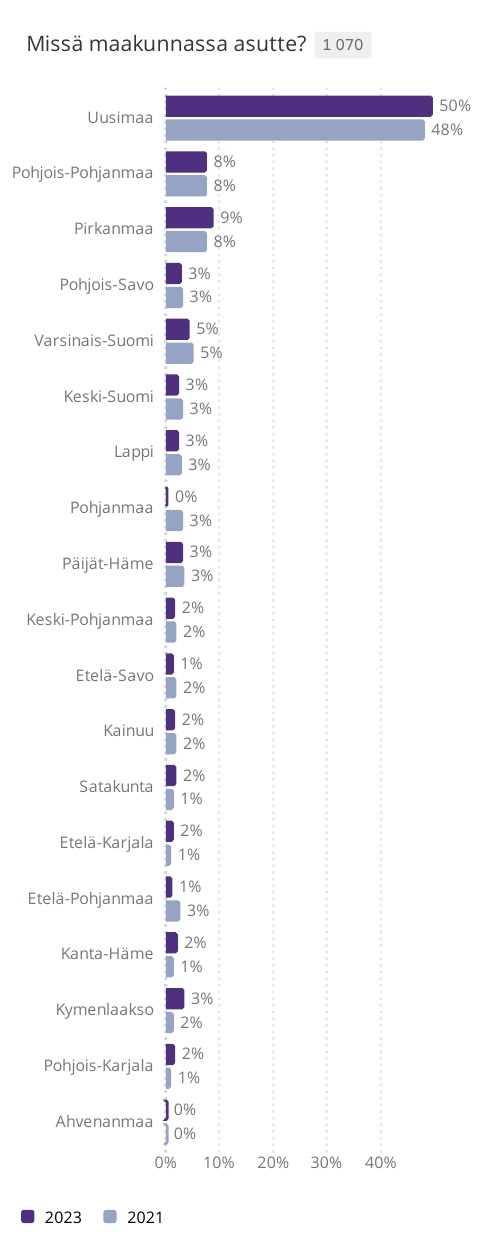 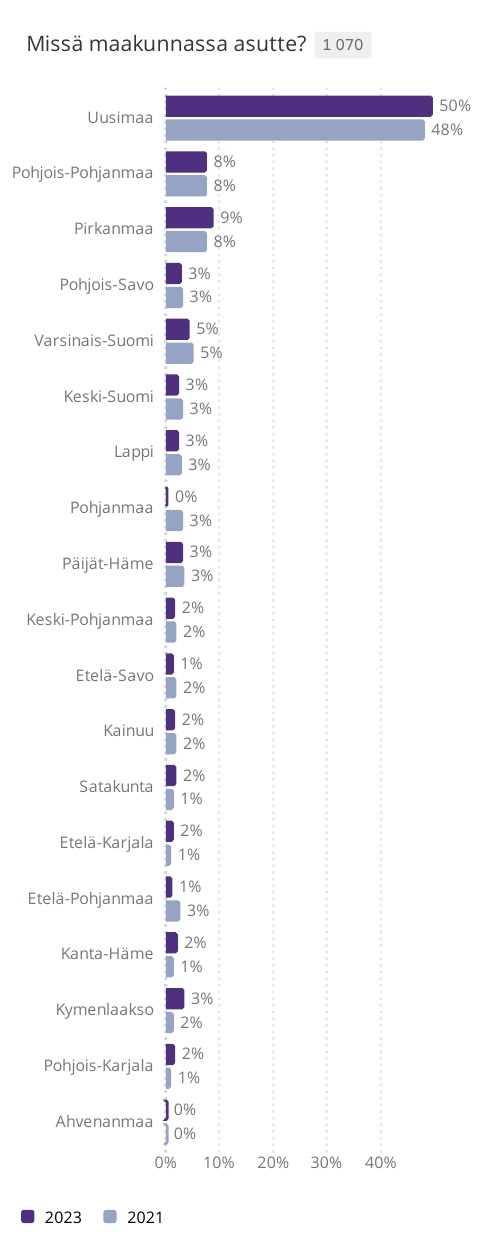 Maakuntataustatieto vastaa hyvin v. 2021 tutkimuksen jakaumaa.
5
Taustatiedot
Vastausmäärät (N)
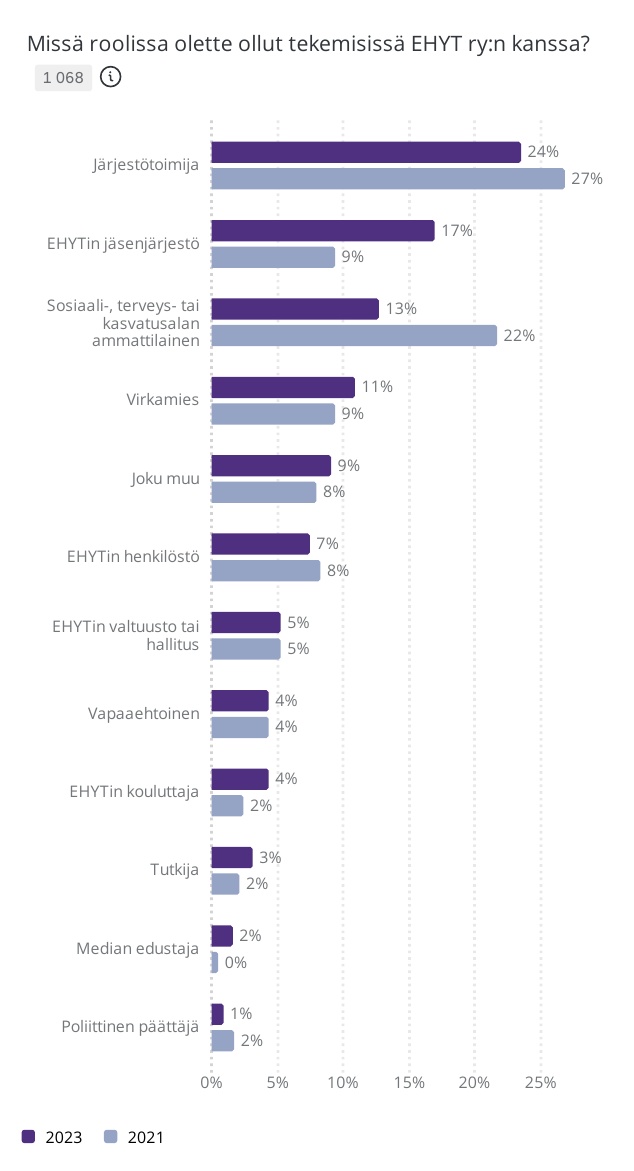 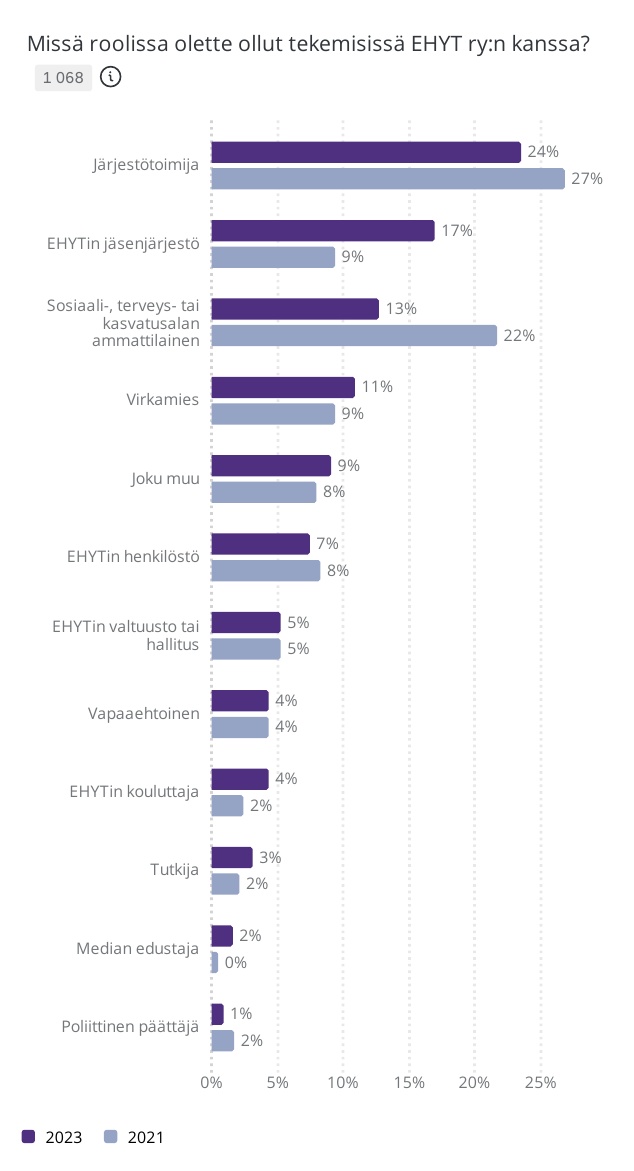 Jokin muu rooli, mikä? (otteita)
Verkosto
Sidosryhmä
Hankkeissa mukana alkoholihaittojen ehkäisyssä
Yhteistyökumppani
EPT verkosto
Hanketyöntekijä
sote-asiantuntija
Ehyt ostaa meiltä palveluita
N15 tai enemmän
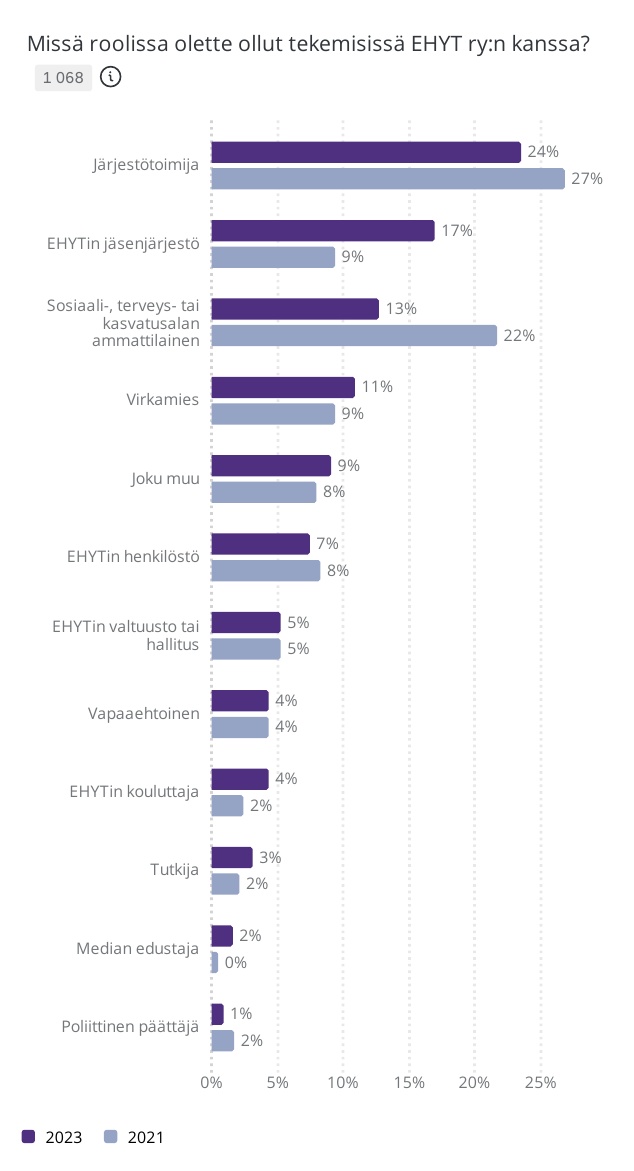 6
EHYT:in toiminta tunnetaan hyvin monilla eri tasoilla
Valtakunnallisen tason tunnettuus on parhaalla tasolla ja tulos on parantunut vuodesta 2021.
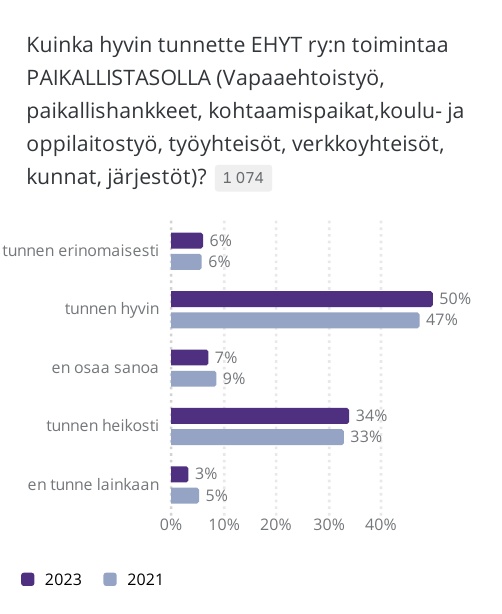 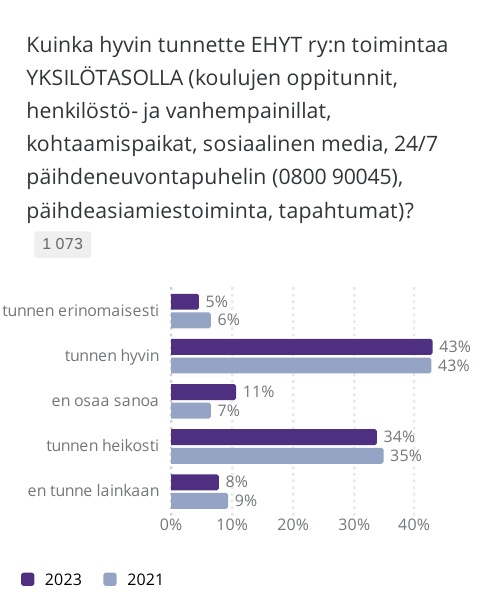 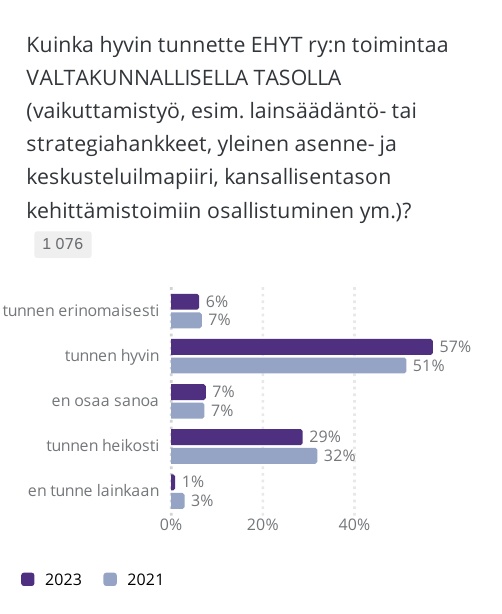 Tunnen erinomaisesti ja hyvin yhteislukemat:		
2023: 63 %						2023: 56 %						2023: 48 %
2021: 58 % 						2021: 53 %						2021: 49 %
7
Alkoholi- ja huumehaittojen ehkäisy sekä yhteiskunnallinen vaikuttaminen EHYTin tärkeimmät tehtävät
Kuinka tärkeänä näette EHYTin toiminnan seuraavissa asioissa?
Asteikko: 1 = en lainkaan tärkeänä ... 5 = erittäin tärkeänä
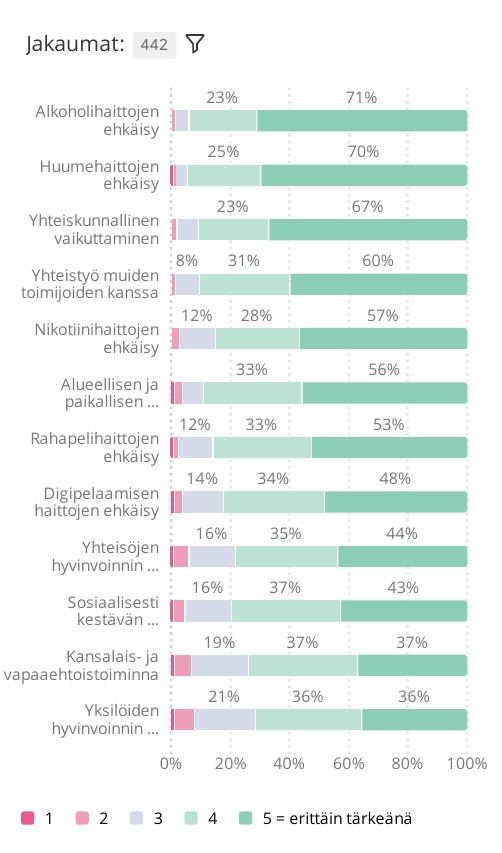 EHYTin toiminnan merkitys on pysynyt erittäin korkealla tasolla, esimerkiksi alkoholihaittojen ehkäisyn osalta 94 % ja huumehaittojen osalta 95 % vastaajista kokee EHYTin toiminnan olevan tärkeää (arviot 4+5). Kolmanneksi tärkeimmäksi teemaksi nousee yhteiskunnallinen vaikuttaminen (90 %).

Muistutukseksi: 
vuoden 2021 kyselyssä tärkeysarviot olivat monin osin kasvaneet merkittävästi v. 2019 kyselystä.
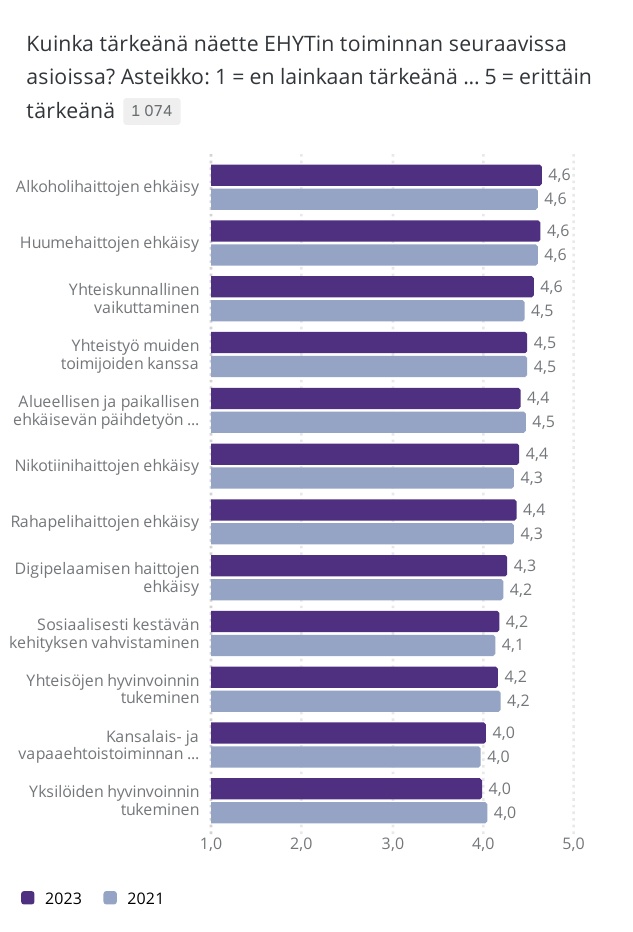 *
* Väitteet kokonaisuudessaan:
Alueellisen ja paikallisen päihdetyön vahvistaminen
Kansalais- ja vapaaehtoistoiminnan vahvistaminen
*
8
Tehtävien tärkeys yhteistyön aktiivisuuden mukaan
Kuinka tärkeänä näette EHYTin toiminnan seuraavissa asioissa?
Asteikko: 1 = en lainkaan tärkeänä ... 5 = erittäin tärkeänä
Vaikka yhteistyötä ei olisi juurikaan tehty teemat koetaan tärkeiksi. 
Mitä enemmän tehdään yhteistyötä EHYTin kanssa, sitä tärkeämmäksi asiat koetaan.
Vihreä = yli 4
Punainen = 3,5 tai alle
9
Tehtävien tärkeys alueen mukaan
Kuinka tärkeänä näette EHYTin toiminnan seuraavissa asioissa?
Asteikko: 1 = en lainkaan tärkeänä ... 5 = erittäin tärkeänä
Ympyröity maakunnista (N15 tai yli) arvot jotka 4,7 tai korkeammat.
Huomioithan vastaajamäärät tulkinnassa:  vain Uudeltamaalta (218), Pirkanmaalta (39), Pohjois-Pohjanmaalta (34), Varsinais-Suomesta (20), Kymenlaaksosta (15) on vastauksia 15 kpl  tai enemmän (sarakkeiden rajaukset vahvistettu).
Vihreä = yli 4
Punainen = 3,5 tai alle
10
Tehtävien tärkeys roolin mukaan
Kuinka tärkeänä näette EHYTin toiminnan seuraavissa asioissa?
Asteikko: 1 = en lainkaan tärkeänä ... 5 = erittäin tärkeänä
Huomioithan vastaajamäärät tulkinnassa:  tutkija (14), median edustaja (7), poliittinen päättäjä (4) on alle 15 vastausta (sarakkeiden rajaukset vahvistettu jos 15 vastausta tai enemmän).
Ympyröity rooleista (N15 tai yli) arvot jotka 4,7 tai korkeammat.
Vihreä = yli 4
Punainen = 3,5 tai alle
11
Tehtävien tärkeys - Vuosikehitys
Kuinka tärkeänä näette EHYTin toiminnan seuraavissa asioissa?
Asteikko: 1 = en lainkaan tärkeänä ... 5 = erittäin tärkeänä
Useampi aihe on marginaalisessa nousussa.

Muistutukseksi: tärkeysarviot nousivat v. 2021 merkittävästi vuodesta 2019.
*Keskiarvovertailussa huomioitava pienempi väitteiden määrä vuonna 2019
Vihreä = yli 4
Punainen = 3,5 tai alle
12
Yhteiskunnallinen vaikuttaminen EHYTin keskeisin tavoite
Mitkä mielestänne pitäisi olla EHYTin keskeiset tavoitteet tulevaisuudessa?
Muita kommentteja aiheeseen: 

Meidän terveyden ja hyvinvoinnin kannalta keskeinen asia.
Kansanterveys on kansantaloutta.
Ovat tämän kentän hallitsija ja ovat avainasemassa.
Hoidon saatavuus ja tasavertaisuus on aivan päin honkia tässä maassa.
Ehkäistä päihdehaittoja ja ennalta estää nikotiinihaittoja
Alkoholi ja huumehaittojen vähentäminen
Tulevaisuuden tavoitteen tulee olla kansallinen vaikuttamistyö sekä nämä teemat mille annoin edellisessä kohdassa 4 eli alkoholi, huume, digi pelaaminen ja rahapeli haittojen ehkäisy. Sekä kehittää yhteistyötä muiden toimijoiden kanssa ja yhteisön hyvinvoinnin tukemista.
Tiedottaminen ja esilläolo eri medioissa
Kansanterveyden turvaaminen vaatii yhä enemmän resursseja jatkossa. Päihteiden käyttäjien määrä lisääntyy koko ajan. Päihteiden ja laittomien tuotteiden hankkiminen on helpompaa verkkokaupoista vuosi vuodelta. Alaikäisten suojelemiseen päihteiltä tarvitaan lisää resursseja Suomessa.
Monialaiset ennalta ehkäisevän työn painotukset, lapset ja nuoret. Toki koko aikuisväestö mukana. Ennaltaehkäisy painotus tehokkainta varhaisissa ikävaiheissa.
Minusta se mitä nyt tehdään on todella hyvää ja voidaan jatkaa samaa linjaa ja pitää kiinni niistä fokusoinneista mitä on. Tavoitteena voisi olla se, että EHYT voisi olla enemmän mukana yhteiskunnallisessa vaikuttamisessa ja sitä kautta osallistua kansalais ja yhteiskunnalliseen keskusteluun.
Poliittinen vaikuttaminen, paikallistason ehkäisevä päihdetyö ja yksilö ja yhteisötason työ.
Kun on valtakunnallinen järjestö, tukea valtakunnan tasolla järjestöjä. Elokolot ovat tosi hyvää toimintaa. Paikallisyhdistykset ovat näkyvästi esillä, niiden tukeminen.
Säätelyyn- ja Sosiaali-ja terveyspolitiikkaan vaikuttaminen. Mielipidevaikuttaminen myös.
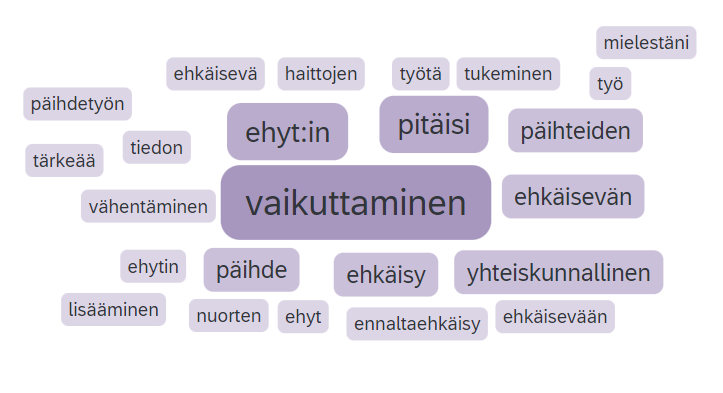 Toistuvina teemoina  vaikuttaminen eri tasoilla (erityisesti yhteiskunnallinen vaikuttaminen) ja työ päihteiden käytön ennaltaehkäisemiseksi ja vähentämiseksi (mm. lapset ja nuoret).
13
EHYT ry on spontaanisti erityisesti asiantunteva (82 kpl, kaikki mainitut), luotettava (53 kpl) ja aktiivinen (42 kpl. Myös ”vaikuttava” (37 kpl) on noussut kaikkien mainittujen listalle.
EHYT on asiantunteva, aktiivinen ja luotettava
Oman toimintanne näkökulmasta, millä kolmella sanalla kuvailisitte EHYTiä?
Kaikki mainitut adjektiivit:
1. Mainittu adjektiivi:
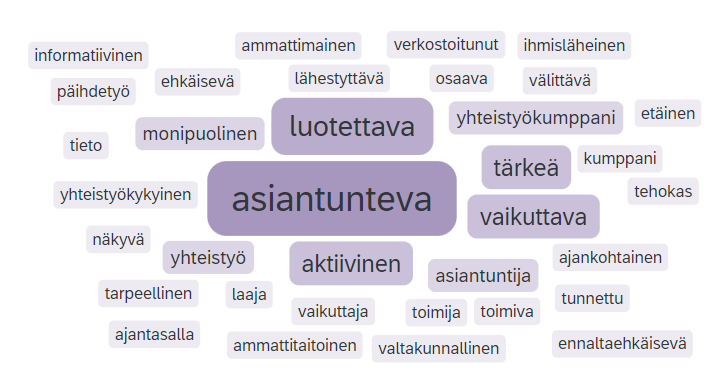 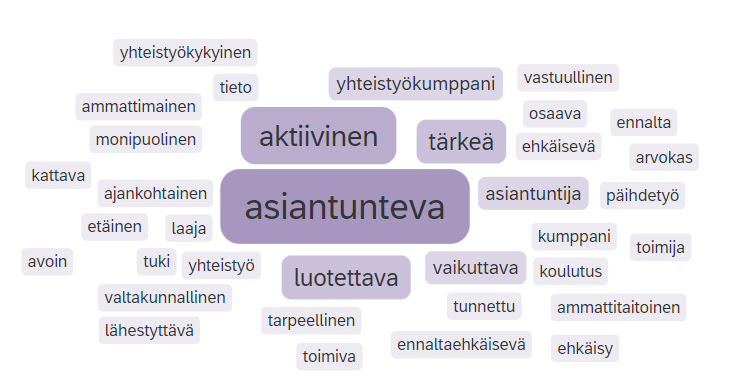 Useimmiten mainitut:
Asiantunteva
Aktiivinen
Luotettava
Tärkeä
Useimmiten mainitut:
Asiantunteva
Luotettava
Aktiivinen
Vaikuttava
”Ehyt on eheytynyt vuosien kuluessa, alkaa rakentaa omaa identiteettiään.”
14
EHYTiä eniten kuvaavat adjektiivit ovat asiantunteva, verkostoitunut ja yhteistyökykyinen
Kuinka hyvin seuraavat adjektiivit kuvaavat mielestänne EHYTiä?
Asteikko: 1 = ei kuvaa lainkaan, 2 = kuvaa heikosti, 3 = neutraali, 4 = kuvaa jonkin verran, 5 = kuvaa erittäin paljon
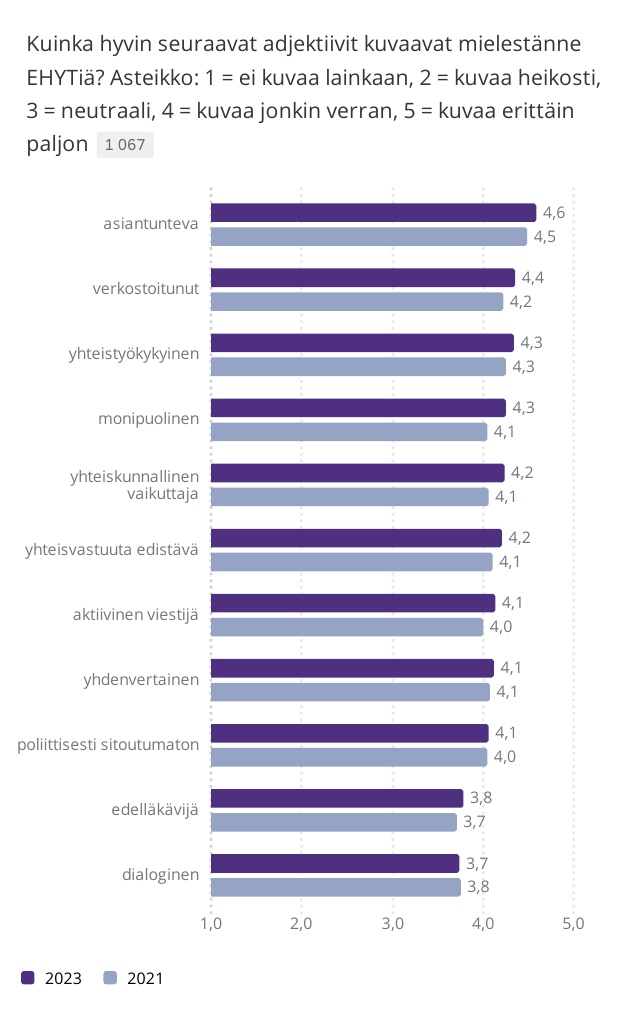 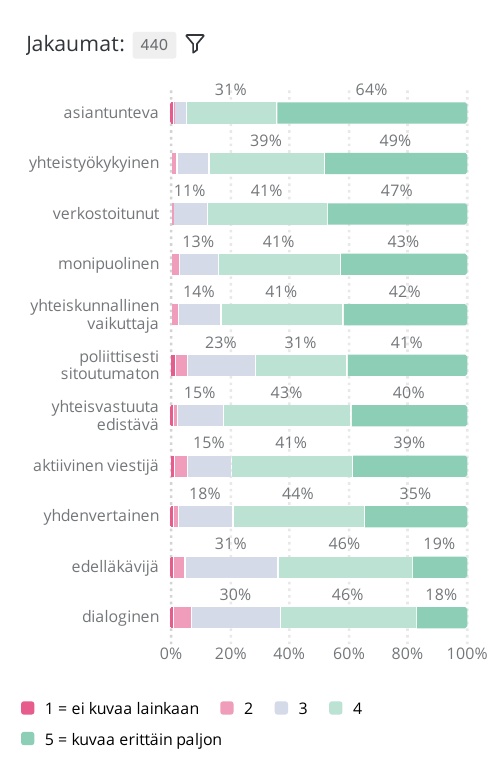 Autetuista adjektiiveista parhaiten kuvaavat asiantunteva, verkostoitunut, yhteistyökykyinen ja monipuolinen. Näistä verkostoitunut ja monipuolinen on parantunut merkityksellisesti viime mittauksesta. Yksikään adjektiivi ei ole heikentynyt merkityksellisesti. Heikoiten EHYTiä kuvaavat adjektiivit dialoginen ja edelläkävijä.
+0,2
+0,2
*
*
*
*) tärkeimmät kehittämiskohteet tulevaisuudessa
15
Adjektiivit yhteistyön aktiivisuuden mukaan
Kuinka hyvin seuraavat adjektiivit kuvaavat mielestänne EHYTiä?
Asteikko: 1 = ei kuvaa lainkaan, 2 = kuvaa heikosti, 3 = neutraali, 4 = kuvaa jonkin verran, 5 = kuvaa erittäin paljon
Vihreä = yli 4
Punainen = 3,5 tai alle
16
Adjektiivit roolin mukaan
Kuinka hyvin seuraavat adjektiivit kuvaavat mielestänne EHYTiä?
Asteikko: 1 = ei kuvaa lainkaan, 2 = kuvaa heikosti, 3 = neutraali, 4 = kuvaa jonkin verran, 5 = kuvaa erittäin paljon
Huomioithan vastaajamäärät tulkinnassa:  tutkija (14), median edustaja (7), poliittinen päättäjä (4) on alle 15 vastausta (sarakkeiden rajaukset vahvistettu jos 15 vastausta tai enemmän).
Ympyröity rooleista (N15 tai yli) arvot jotka 4,7 tai korkeammat.
Vihreä = yli 4
Punainen = 3,5 tai alle
17
Adjektiivit alueen mukaan
Kuinka hyvin seuraavat adjektiivit kuvaavat mielestänne EHYTiä?
Asteikko: 1 = ei kuvaa lainkaan, 2 = kuvaa heikosti, 3 = neutraali, 4 = kuvaa jonkin verran, 5 = kuvaa erittäin paljon
Huomioithan vastaajamäärät tulkinnassa:  vain Uudeltamaalta (218), Pirkanmaalta (39), Pohjois-Pohjanmaalta (34), Varsinais-Suomesta (20), Kymenlaaksosta (15) on vastauksia 15 kpl tai enemmän (sarakkeiden rajaukset vahvistettu).
Ympyröity alueista (N15 tai yli) arvot jotka 4,7 tai korkeammat.
Vihreä = yli 4
Punainen = 3,5 tai alle
18
Adjektiivit - Vuosivertailu
Kuinka hyvin seuraavat adjektiivit kuvaavat mielestänne EHYTiä?
Asteikko: 1 = ei kuvaa lainkaan, 2 = kuvaa heikosti, 3 = neutraali, 4 = kuvaa jonkin verran, 5 = kuvaa erittäin paljon
Merkityksellistä positiivista muutosta on saatu aikaan adjektiiveissa verkostoitunut ja monipuolinen.
*Keskiarvovertailussa huomioitava pienempi väitteiden määrä vuosina 2013-2019
Vihreä = yli 4
Punainen = 3,5 tai alle
19
Tärkeimmät kehittämisen kohteet ovat yhteiskunnallinen vaikuttavuus ja viestintä
Edellisessä kysymyksessä on kuvattu adjektiivejä EHYTistä. Minkä niistä valitsisitte kehittämisen kohteeksi? Valitsisitteko jonkun muun kohteen?
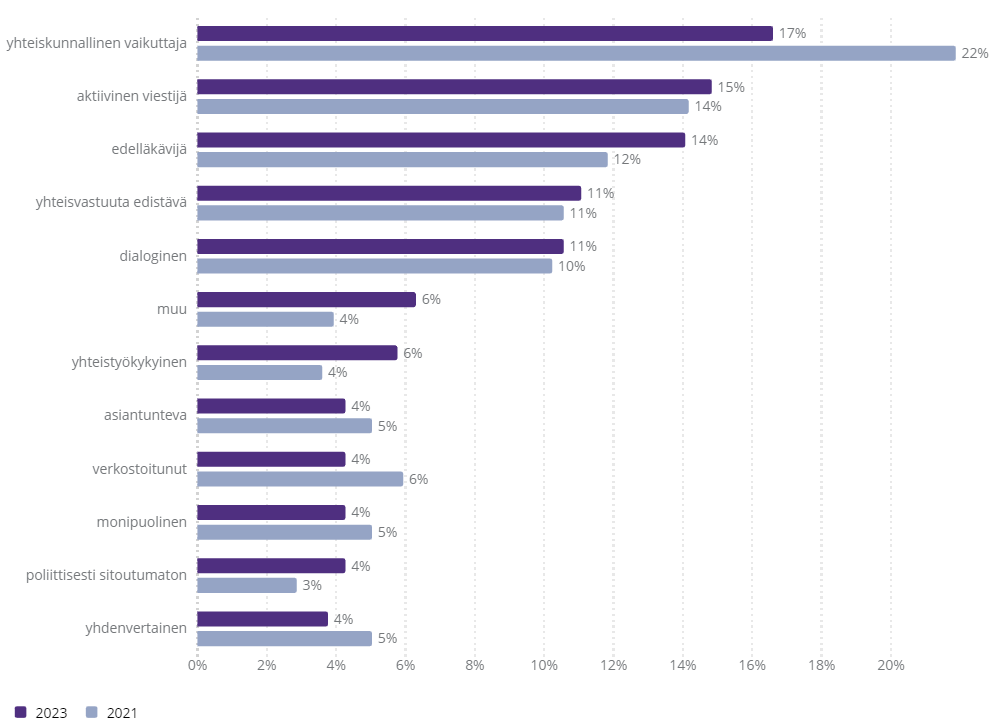 Jokin muu, mikä? (otteita)
näkyvyyden lisääminen tavallisille ihmisille 
poliittinen vaikuttaminen
kaikkia ikäpolvia huomioiva
alueellinen yhteistyö
tiedon tuottaminen
Alueellinen tuki
Kohtaaminen ruonjuuritasolla
yleisesti tunnettu 
tunnettu
20
Avoimet kommentit ja perustelut, EHYTin kuvailu ja kehittämisen kohteet:
Suluissa valittu kehittämisen kohde
Heidän viestintäyksikkö ei näy samalla tavalla kuin muilla, sitä voisi parantaa merkittävästi, selkeästi heillä heikoin alue. (aktiivinen viestijä)
Vaikka yhteiskunnallinen vaikuttaminen on hyvällä tasolla jo nyt, niin se on silti niin tärkeä tehtävä, että sitä voi aina kehittää. (yhteiskunnallinen vaikuttaja)
Pidän tätä EHYT:n tärkeämpänä roolina ja minun silmiini se ei ole riittävän vahva siinä tehtävässä tällä hetkellä. (yhteiskunnallinen vaikuttaja)
Takavuosiin verrattuna yhteiskunnallinen vaikuttaminen on mielestäni mennyt selvästi vähäisemmäksi. (yhteiskunnallinen vaikuttaja)
Aihe on niin vaikea, että se vaatii niin paljon asiantuntevuutta ja viestinnän osaamista. (aktiivinen viestijä)
Mielestäni he ovat onnistuneet näissä kaikissa sen verran hyvin, etten osaa sanoa, missä olisi kehittämistä.
En tiedä, että koskeeko tämä jotain yhtä tiettyä, vai noita kaikkia kohtia, mutta se, että haluaako EHYT olla palveluntuottajajärjestö vai vaikuttajajärjestö, eli sitä pitäisi mielestäni terävöittää.
Tämä on sellainen kohta, missä voisi olla toimintaa vielä aktiivisemmin. (edelläkävijä)
Yhteiskunnallinen vaikuttaminen ja toki EHYT tekee sitä nytkin, mutta se on sellainen alue, missä voi aina parantaa ja mikä ei tule koskaan valmiiksi. (yhteiskunnallinen vaikuttaja)
Monet muut asiat ovat jo hyvällä tolalla, niin kuitenkin tällainen yhteiskunnallinen vaikuttaminen edellyttää yhteiskunnallista keskustelua. Sellaisille jäjestöille, joilla on tavallaan muutama ydinalue, niin on ehkä tyypillistä, että se viestintä on vähän dogmaattista. On mielipide asiasta ja sitä kerrotaan kaikille, ja se ei aina kauhean hyvin uppoo ihmisiin. Sellainen dialogimainen lähestymistapa, jossa yritetään ymmärtää myös sitä vastapuolta ja yritetään rakentavasti lähestyä, niin on joskus toimivampi. (dialoginen)
Ehkä vielä vähän monipuolisemmin kaikki mahdolliset vaihtoehdot lähtien siitä, että toipumisorientoitujat ja haittoja vähentävää työtä tekevät oikeasti tekisivät yhteistyötä. (monipuolinen)
Voi olla hyvinkin vaihtelevaa, että miten kolmas sektori otetaan mukaan näillä hyvinvointialueilla. Se ei ole välttämättä vain omasta toiminnasta kiinni, mutta mielestäni ovat onnistuneet ihan hyvin siinä verkostoitumisessa. (yhteiskunnallinen vaikuttaja)
21
EHYT on onnistunut monella eri tasolla – tunnettavuus ja tiedottaminen kehityskohteena
Kokemuksiinne perustuen, kuinka hyvin EHYT on onnistunut seuraavilla toiminnan tasoilla? 
Asteikolla 1-5, jossa 1 = ei lainkaan hyvin …  5 = erittäin hyvin
Väitteet kokonaisuudessaan:
Yleisyhteiskunnallisella tasolla – Vaikuttamistyö (lainsäädäntö- tai strategiahankkeet, yleinen asenne- ja keskusteluilmapiiri, kansallisen tason kehittämistoimiin osallistuminen)
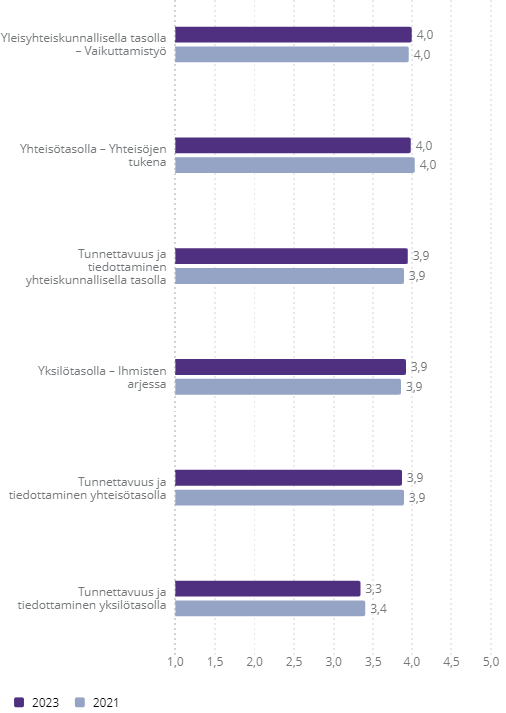 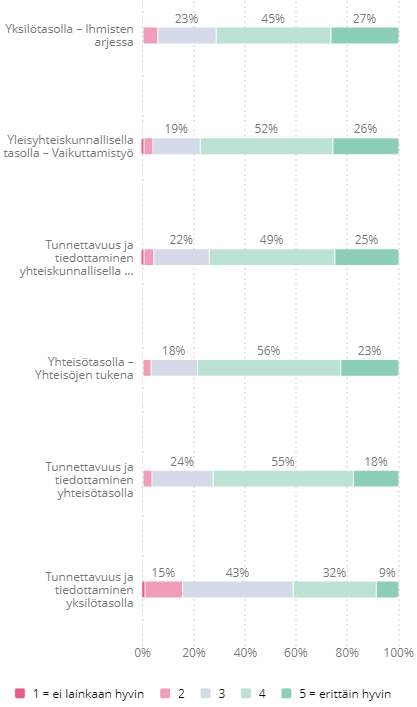 Yhteisötasolla – Yhteisöjen tukena (vapaaehtoistoiminta, kohtaamispaikat, koulu- ja oppilaitostyö, työyhteisöt, verkkoyhteisöt, kunnat, sosiaalinen media)
Yksilötasolla – Ihmisten arjessa (24/7 päihdeneuvontapuhelin, päihdeasiamiestoiminta, tapahtumat, kohtaamiset)
Kommentteja teemaan liittyen:
Ehytin varsinainen tiedottaminen huonossa hapessa, mutta yksilöt ja vastuuhenkilöt hyvin verkoistoituneita ja päteviä. 
Ei ole mitään kokemusta yksilötasosta, joten ei pysty arvioimaan.
He tekevät paljon sellaisia juttuja, josta lääkäritkin voisivat olla tietoisia ja niistä olisi hyötyä lääkäreille.
22
Onnistuminen yhteistyön aktiivisuuden mukaan
Kokemuksiinne perustuen, kuinka hyvin EHYT on onnistunut seuraavilla toiminnan tasoilla? 
Asteikolla 1-5, jossa 1 = ei lainkaan hyvin …  5 = erittäin hyvin
Vihreä = yli 4
Punainen = 3,5 tai alle
23
Onnistuminen roolin mukaan
Kokemuksiinne perustuen, kuinka hyvin EHYT on onnistunut seuraavilla toiminnan tasoilla? 
Asteikolla 1-5, jossa 1 = ei lainkaan hyvin …  5 = erittäin hyvin
Huomioithan vastaajamäärät tulkinnassa:  tutkija (14), median edustaja (7), poliittinen päättäjä (4) on alle 15 vastausta (sarakkeiden rajaukset vahvistettu jos 15 vastausta tai enemmän).
Vihreä = yli 4
Punainen = 3,5 tai alle
24
Onnistuminen alueen mukaan
Kokemuksiinne perustuen, kuinka hyvin EHYT on onnistunut seuraavilla toiminnan tasoilla? 
Asteikolla 1-5, jossa 1 = ei lainkaan hyvin …  5 = erittäin hyvin
Huomioithan vastaajamäärät tulkinnassa:  vain Uudeltamaalta (218), Pirkanmaalta (39), Pohjois-Pohjanmaalta (34), Varsinais-Suomesta (20), Kymenlaaksosta (15) on vastauksia 15 kpl tai enemmän (sarakkeiden rajaukset vahvistettu).
Vihreä = yli 4
Punainen = 3,5 tai alle
25
Onnistuminen - Vuosikehitys
Kokemuksiinne perustuen, kuinka hyvin EHYT on onnistunut seuraavilla toiminnan tasoilla? 
Asteikolla 1-5, jossa 1 = ei lainkaan hyvin …  5 = erittäin hyvin
26
EHYT ry on onnistunut pitämään v. 2021 tulostason. Pidemmällä aikajänteellä tarkasteltuna esim. ”yksilötasolla – ihmisten arjessa” mittari on parantunut vuosien saatossa puoli numeroa.
Vihreä = yli 4
Punainen = 3,5 tai alle
Yhteiskunnalliseen vaikuttamiseen sekä tiedottamiseen ja tunnettavuuteen panostuksia
Mihin edellisistä haluaisitte jatkossa erityisesti panostettavan?
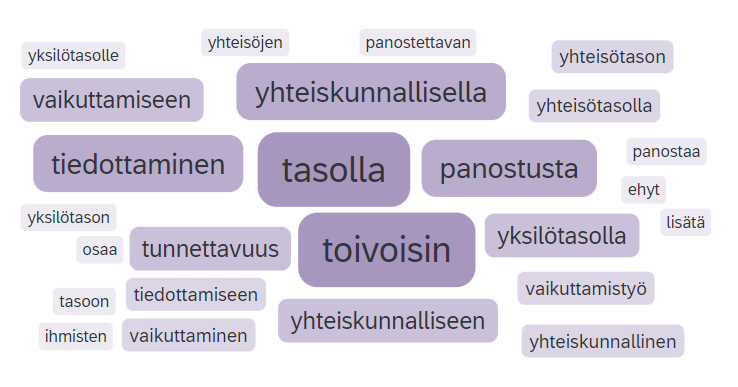 Useimmiten mainitut:
Yhteiskunnallinen vaikuttaminen
Tiedottaminen
Tunnettavuus
Otteita avoimista:
Toivoisin panostusta vaikuttamiseen yhteiskunnallisella tasolla.
Toivon panostusta nimenomaan tähän yhteiskunnalliseen vaikuttamistyöhön sekä tiedottamiseen yhteiskunnallisella tasolla.
Yhteisötasolla tiedottaminen.
Toivoisin panostusta yksilötason vaikuttamiseen.
Toivoisin panostusta yhteisötasolle, verkostojen luomiseen myös tänne poliittiselle puolelle.
27
Mitä EHYTin tulisi jatkossa tehdä uudella tavalla? Miten voisimme näkyä ja vaikuttaa yksilötasolla?
Päihdepuhelin huipputärkeä asia, ja sen ylläpito ja kehittäminen.
En ole ihan niin vakuuttunut siitä, että EHYT:n kannattaa tänne kauheesti panoksia suunnata. Mielestäni päihdeneuvonta on hyvää ja tärkeää, että sitä tehdään tunnetuksi.
Yhteistyö muiden mielenterveys-ja päihdeorganisaatioiden kanssa.
En oikein tiedä, mutta ehkä se, että tekee selvän jaon siihen, että toimiiko siellä auttamistyössä paikallisesti ja alueellisesti, vai tekeekö sitä valtakunnallista vaikuttamista, eli voisi olla yksi selkeä linjauksen kohde.
EHYT:llä on välillä ollut tällaisia tutkimustyyppisiä julkaisuja eri asioista, niin ne on sellaisia, mitä tykkään käyttää, kun olen esimerkiksi luennoimassa, niin niitä mahdollisimman paljon, koska ne antaa sellaista dataa, jota pystyy käyttämään ihan eri tavalla. Kuitenkin se tutkittu tieto on tavalla tai toisella se, mikä pistää ihmisiä kuuntelemaan.EHYT näkee sen ennaltaehkäisevän työn selvästi laajemminkin siinä, ettei ole palkästään niin kuin primääripreventio. Nostaisin termit sekundääri-ja tertiaaripreventiot tänne myöskin lisäksi, eli tämän tyyppistä toimintaa yksilö-ja yhteisötasolle.
Enemmän kantaaottaminen asioihin mahdollisimman laajasti, ettei lähde viemään mitään yhtä asiaa ylitse muiden, vaan sitä asioiden puheeksiottoa.
Yksilötason kehittämispisteistä kysyttäessä kiitoksia annetaan päihdepuhelimelle ja sen tunnettuuden kasvattaminen koetaan tärkeäksi. Lisäksi toivotaan mm. lisää yhteistyötä muiden toimijoiden kanssa ja peräänkuulutetaan vahvempaa linjausta EHYTin roolista / toiminnasta.
28
Mitä EHYTin tulisi jatkossa tehdä uudella tavalla? Miten voisimme näkyä ja vaikuttaa yhteisötasolla?
Viestintä aina muodikasta, tekevät sitäkin mielestäni melko hyvin.
Kentän aktivointi ja päihdekentän muuttaminen hyvän elämän kentäksi.
Vielä näkyvyyden lisääminen etenkin lapsiin ja nuoriin liittyvissä yhteisöissä.
Suuntaisin panoksia enemmän sinne eri yhteisöjen ammattilaisiin, esihenkilöihin, opettajiin ja sellaisiin henkilöihin, jotka siinä omassa roolissaan pystyy viemään eteenpäin niitä EHYT:n tavoitteita.
Työpaikalla tehtävä työ on sellainen, mihin kannattaisi panostaa edelleen.

…yhteiskunnallisella tasolla?
Ei varmaa mitään uutta, mutta viestinnän tehostaminen eri kanavilla.
Nyt vaalien jälkeen pitää miettiä mikä uusi kärki toiminnalle, pitkään ollut Alkon puolustamista.
Yhteikunnallinen vaikuttaminen tapahtuu tällä hetkellä paljon sosiaalisessa mediassa, joten jos niitä kanavia on mahdollista käyttää vielä enemmän, niin se voisi olla hyvä tapa.
EHYT:n pitäisi tähän satsata paljon ja se on se kulmakivi, mitä EHYT:n pitäisi tehdä. EHYT:n pitäisi olla rohkeampi ja aktiivisempi yhteiskunnallinen keskustelija kuin mitä se on nyt ollut.
Vaatii huomattavasti rohkeampaa ja selkeämpää vaikuttamisotetta ja verkostoitumista, että sellaisesta yliakateemisesta varovaisuudesta pitäisi päästä eroon.
Vaikka luulen, että EHYT on hyvinkin verkostoitunut, niin myöskin uusien kumppaneiden etsiminen ja vakuuttaminen olisi hyvä asia, ja tarkoitan nyt vaikka yksityistä sektoria ja laajasti hyvin erilaisia toimijoita suoraan dialogisesti kontaktoiden.
29
SUOSITTELIJAT (arvot 9-10) ovat uskollisia ja innostuneita sidosryhmiä, jotka suosittelevat yhteistyötä muillekin  
NEUTRAALIT (arvot 7-8) ovat tyytyväisiä sidosryhmiä, mutta  ei ole kovin sitoutuneita kumppaneita.

ARVOSTELIJAT (arvot 0-6) ovat tyytymättömiä sidosryhmiä jotka saattavat vahingoittaa brändiä ja esittävät helposti kritiikkiä toimintaa kohtaan.
2/3 vastaajasta suosittelisi yhteistyötä EHYTin kanssa
Suosittelisitteko yhteistyötä EHYTin kanssa?
Asteikko 0-10, 0 = erittäin epätodennäköisesti, 10 = erittäin todennäköisesti
Kysymys kysytty aiempina vuosina sanallisena.
Vuoden 2021 tulokset:
Kyllä, olen jo suositellut 35 %
Kyllä, suosittelisin lämpimästi kysyttäessä 54 %
Kyllä, suosittelisin tietyin ehdoin / varauksin 10 %
En todennäköisesti suosittelisi 1 %
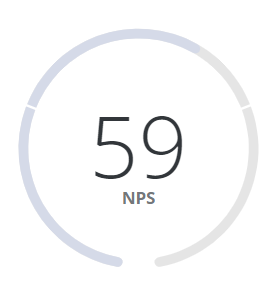 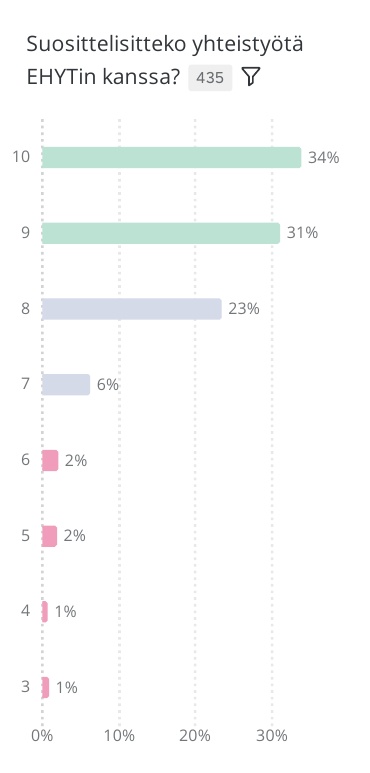 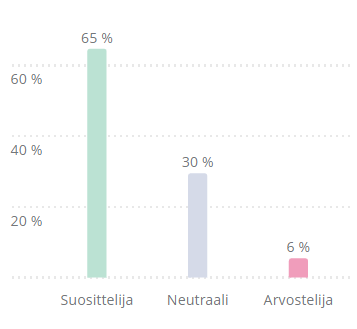 NPS
SUOSITTELIJAT (282 kpl): Näistä on suurin osa järjestötoimijoita tai  sosiaali-, terveys- ja kasvatusalan ammattilaisia.  He ovat erityisen tyytyväisiä asiantuntevuuteen (4,8) ja yhteistyöhön (4,6). Tulevaisuudessa he toivovat panostusta yhteiskunnalliseen vaikuttavuuteen ja aktiivisempaan viestintään.
ARVOSTELIJAT (24 kpl): Näistä on suurin osa järjestötoimijoita tai EHYTin  jäsenjärjestöjä. He ovat kohtalaisen tyytyväisiä asiantuntevuuteen (3,9). Panostusta toivotaan  erityisesti  yhteistyökykyyn ja vahvempaan dialogiin.
30
Suositteluindeksi alueen mukaan
Suosittelisitteko yhteistyötä EHYTin kanssa?
Asteikko 0-10, 0 = erittäin epätodennäköisesti, 10 = erittäin todennäköisesti
Alueen mukaan
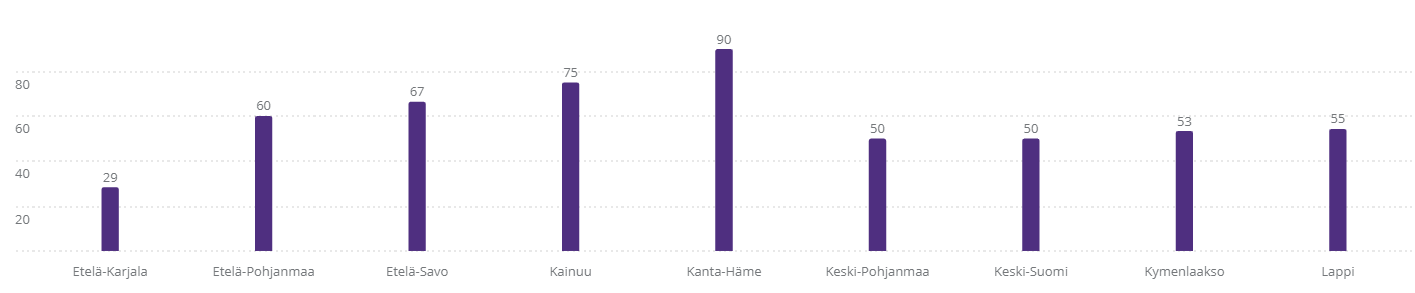 *
*
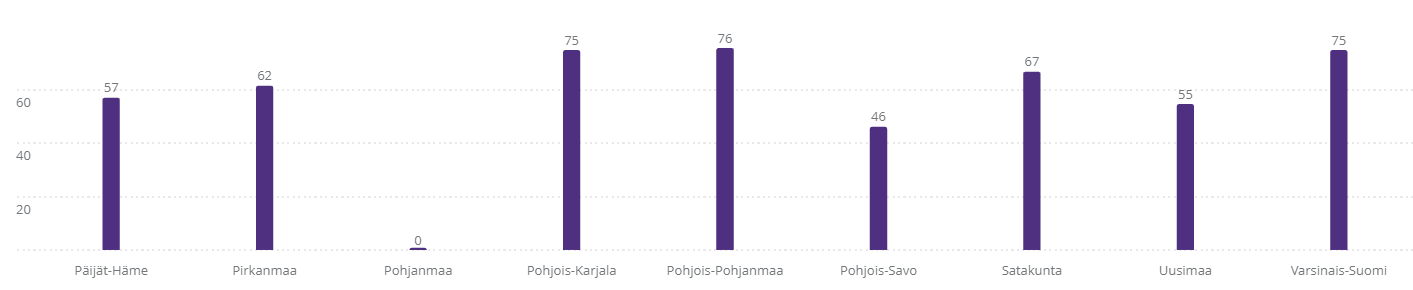 PK-seutu 55 
Muu Uusimaa 53
*
*
*
*
31
Huomioithan vastaajamäärät tulkinnassa:  *) vain Uudeltamaalta (218), Pirkanmaalta (39), Pohjois-Pohjanmaalta (34), Varsinais-Suomesta (20), Kymenlaaksosta (15) on vastauksia 15 kpl tai yli.
Suositteluindeksi roolin ja yhteistyön aktiivisuuden mukaan
Suosittelisitteko yhteistyötä EHYTin kanssa?
Asteikko 0-10, 0 = erittäin epätodennäköisesti, 10 = erittäin todennäköisesti
Roolin mukaan
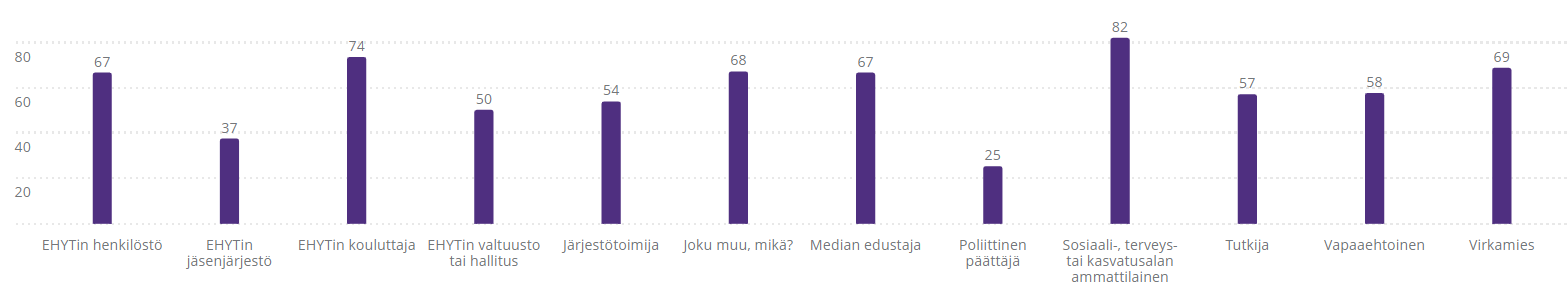 *
*
*
*
*
*
*
*
*
Yhteistyön aktiivisuuden  mukaan
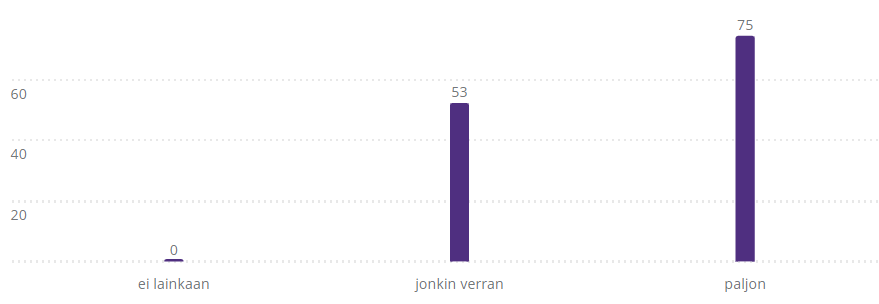 Huomioithan vastaajamäärät tulkinnassa:  tutkija (14), median edustaja (7), poliittinen päättäjä (4) on alle 15 vastausta (merkitty tähdellä jos 15 vastausta tai enemmän).
32
Halutessanne kertoisitteko miksi vastasitte näin?
Suosittelijat (9-10)
Yhteistyön määrä on nykyisellään ollut sopivaa. Yhteistyötä voi suositella muille, koska ainakin oman työteemani kohdalla Ehytissä on sekä valtakunnallisella että aluetasolla erittäin aktiivisia toimijoita, jotka tekevät mielellään yhteistyötä ja panostavat aina asiaansa sekä yhteiseen tavoitteeseen.
EHYT:issä on töissä asiantuntevia ja yhteistyökykyisiä ihmisiä. Lisäksi EHYT on ehkäisevän päihdetyön kannalta niin keskeinen, että jos siinä asiassa haluaa tehdä jonkun kanssa yhteistyötä, niin suosittelen kyllä EHYT:iä. 
Teen tiivistä yhteistyötä Ehytin kanssa valtakunnallisella ja paikallisella tasolla. Koen yhteistyön erittäin vaikuttavana ja hyvänä, sitä on syytä jatkaa.
Yhteistyö on ollut asiantuntevaa ja hyvää.
On todella mahtavaa, että EHYT on toimija, jonka koulutus on maksutonta, tehokasta, materiaalit ovat olleet hyviä ja helposti luettavia. Nettisivut ovat myös hyvät ja yhteistyö on ollut hyvää. Kouluttajien osaamista on ollut ilo kuulla. 
Ennaltaehkäisy on todella tärkeää erityisesti nuorten keskuudessa, sillä tiedetään, että päihde- ja peliongelmia on vaikea hoitaa ja jos niitä pystyttäisiin ehkäisemään, niin se olisi todella hyvä asia. Järjestöjen tekemä yhteistyö on todella merkittävää, jos se toimii hyvin ja toimiessaan verkostoituminen on erittäin tehokasta. 
Suosittelisin EHYT:iä erittäin todennäköisesti, koska itselläni on siitä valtavan hyvät kokemukset. Olen saanut EHYT:iltä erittäin arvokasta asiantuntemusta ja olemme tehneet heidän kanssaan hyviä prosesseja. 
Yhteistyötä voisi tehdä enemmän, mutta ei ole aikaa. Aika menee persutyöhön.
33
Halutessanne kertoisitteko miksi vastasitte näin?
Neutraalit (7-8)
Jos järjestömme olisi isompi ja meillä olisi enemmän resursseja, meitä kiinnostaisi enemmänkin yhteistyö.
Yhteistyö pitäisi linjata, että mitä yhteistyötä tekee, ettei vaan keskustella asioista, vaan että sillä olisi joku merkitys, että minkä takia sitä yhteistyötä tehdään. Sitten voisi ottaa tarkemmin kantaa, että kuinka hyödyllistä se on.
Ehkäisy-termillä ei ihan kaikkia toimijakumppaneitamme voi/ole helppoa lähestyä, mutta pääsääntöisesti ei kehumisellenne ole esteitä!
Paljon tietoa ja ammattitaitoa. Jos asiantuntija ei tiedä, niin hän hankkii tietoa lisää
Vaalien välillä yhteydenpito olisi suotavaa, saamme juuri vaalien alla todella useilta yhdistyksiltä yhteydenottoja ja se aika on äärimmäisen hankalaa. 
Ehyt hoitaa yhteistyössä oman hommansa hyvin, EHYT ry:n tavoitteiden mukaisesti. Yhteistyössä uuden kehittämisessä on kuitenkin vielä enemmän tarpeellista rönsytä hetkeksi omien aitojen toiselle puolelle. Kyllä näin myös tapahtuu, mutta joskus esim. kohderyhmien kanssa rajaukset tuntuvat jättävän oleellisia toimijoita ulkopuolelle.
Vastasimme aiemmin saman tyyppiseen kyselyyn ja sanoimme siinä, että voisimme tehdä enemmän yhteistyötä ja tämän jälkeen EHYT oli yhteydessä meihin ja ehdotti tapaamista ja juttelimme tässä pari kuukautta sitten mahdollisista yhteistyö kuvioista. Emme lyöneet vielä mitään konkreettista lukkoon, mutta tuli sellainen tunne, että on hyvät mahdollisuudet tehdä yhteistyötä jatkossa, jos ja kun keksitään jotain yhteistä.
34
Halutessanne kertoisitteko miksi vastasitte näin?
Arvostelijat (0-6)
Uskon, että yhteistyö EHYTin kanssa sujuisi, mutta oma ponnisteluni keskittyy niin tiiviisti hyvää tulosta tekevään kenttätyöhön, että tuntuisi falskilta suositella EHYTiä kenellekään, kun en tarkalleen ole perillä mitä siellä puuhaillaan. Ehkä kartuttamiemme tietojen ja osaamisten luonne on erilaista
Yhteistyö on ollut vaikeaa - yhteydenottoihin ei vastata, tapaamisia ei saada järjestettyä jne. Vasta kun EHYTin puolelta halutaan yhteistyötä, onnistuu yhteydenpito eli yhteistyön tulee alkaa EHYTin aloitteesta toimiakseen
On tuntunut, että panos on ollut pieni yhteisesti tuotettaviin asioihin
Sosiaali- ja terveystoimisektoriin kohdistuu vahvaa ennakkoasennetta
EHYT on vaikuttava ja osaava mutta alueellisesti tekevät itsenäistä työtä joka menee ristiin toiden tekijöiden kanssa.
Yhteistyöllä olisi merkitystä  ja voisi tavoittaa päämääriä muttei ole ollut sellaista yhteistyötä. Yksipuolisia viestejä vain tulee.
Riippuen vähän että kenelle. Vaikuttavuusmittareita ym. voisi vielä kehitellä.
Ajattelen suositellessani, että joku yhteisö, niin kuin elokolo tai muu vastaava yhteisö, se ei toimi yhden tai parin henkilön voimin.
EHYT on erittäin tärkeä järjestö, joka tekee nimenomaan ennaltaehkäisevää työtä. 
EHYT on epäluotettava.
35
Yli puolet vastaajista toivoisivat tiiviimpää yhteistyötä EHYTiltä
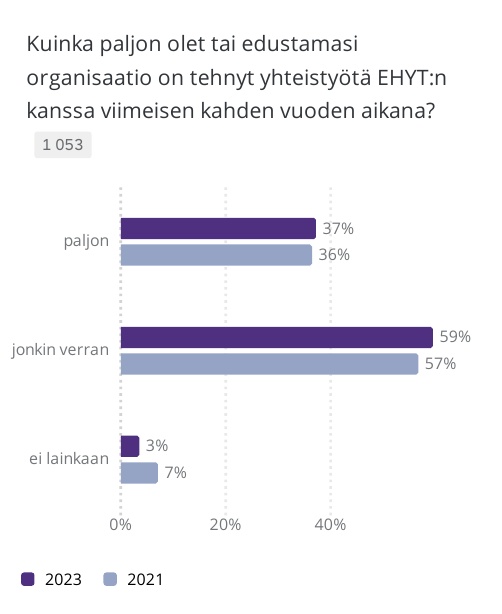 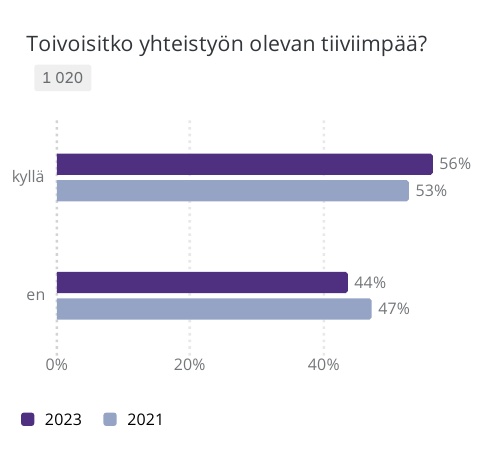 Vaikka yhteistyötä olisi tehty jo nyt paljon, näistä 43 % kokee tarvetta aiempaa tiiviimmälle yhteistyölle. Jos yhteistyötä ei ole ollut lainkaan tiiviimpää yhteistyötä toivovat lähes kaikki.
Kommentteja aiheeseen liittyen: 
EHYT toimii erittäin hyvin ja toivottavasti rahoituspohja säilyy. Ei jää tuleen makaamaan, vaan pyrkii kehittämään toimintaa.
Yhteistyö voisi olla jonkin verran tiiviimpää, mutta kyllä siihen on mielestäni ollut mahdollisuudet, mutta onko se ollut riittävän palkitsevaa tai motivoivaa, että siihen olisi itsekkään satsannut niin paljon kuin olisi voinut. 
On ollut sellaisia verkostoja, missä EHYT on ollut vahvasti mukana kehittämistyötä tekemässä.
Ei riitä aika tiiviimpään yhteistyöhön.
36
Mitä muuta palautetta antaisitte EHYTille?
Hyvää ja tärkeää työtä mutta vähemmän taatosta vähemmän. Tuntuu välillä vähän pakottamiselta.
Kiitos 
EHYT tekee hyvää työtä ja on kiva, että on myös ruotsinkielistä toimintaa. 
Uusille toimijoille EHYT'in toiminta näyttää hieman kaukaiselta.
On tärkeää, että olisi sovittu yhteyshenkilö jolloin on helpompi tehdä yhteistyötä. Jos henkilö lähtee, toivomme Ehytin puolelta aktiivisuutta nimetä uusi henkilö. Meille ei oltu tiedotettu yhteyshenkilön poislähdöstä eikä nimetty uutta, se selvisi vasta, kun itsellämme oli tarve olla yhteydessä ja yhteistyö hieman hiipui tämän seurauksena. Olisi tärkeää huolehtia kumppanuuksista.
Kiitos Ehyt ry:lle yhteistyöstä! Hyvää kevättä ja kesää!
Jatkakaa hyvää työtä!
Todella arvokasta tärkeää toimintaa ihanassa ilmapiirissä!
Kiitos yhteistyöstä. Toivoisin eri alueiden alueellisille asiantuntijoille enemmän resursseja, jotta he pystyisivät olemaan entistä enemmän työn tukena.
 Kiitos loistavasta ja sujuvasta yhteistyöstä erityisesti rahapelihaittojen ehkäisyn verkostoissa. Jatkakaa samaan malliin!
37
Korrelaatioanalyysi arvioitujen tekijöiden vaikutuksesta suosittelutodennäköisyyteen. 
Vaaka-akseli kuvaa tekijän onnistumista (skaalattuna asteikolle 0-100%) ja pystyakseli korrelaatiota suosittelutodennäköisyyden arvion kanssa.
Oikeaan yläkulmaan sijoittuneet tekijät ovat onnistuneita tekijöitä, jotka ajavat suosittelu-todennäköisyyttä. Tärkeimmät kehityskohteet löytyvät vasemmasta yläkulmasta.
Onnistumisen ja suosittelun välinen korrelaatio
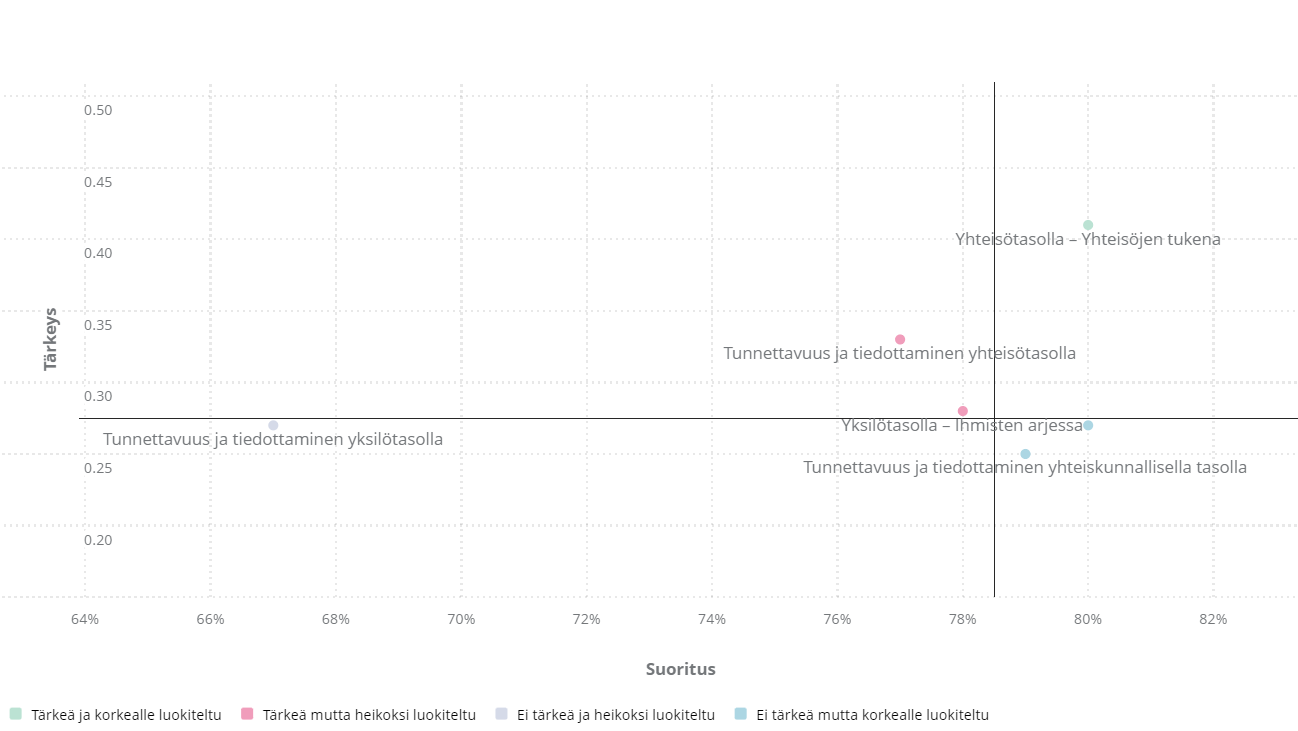 Suosittelun kanssa vahvasti korreloivat ja hyvin onnistuneet väitteet:
Yhteisötasolla – Yhteisöjen tukena
Suosittelun kanssa vahvasti korreloivat ja heikommin onnistuneet väitteet:
Tunnettavuus ja tiedottaminen yhteisötasolla
Yksilötasolla – Ihmisten arjessa
38
Tutkimuksen johtopäätökset
Valtakunnallisen tason tunnettuudessa harppaus ylöspäin 
EHYTin toiminta tunnetaan hyvin eri tasoilla (paikallis-, yksilö- ja valtakunnallinen taso). Valtakunnallisen tason tunnettuus on parhaalla tasolla ja tulos on parantunut vuodesta 2021.  

Vahvaa asiantuntijuutta, luotettavuutta ja aktiivisuutta
EHYT ry on spontaanisti erityisesti asiantunteva (kaikki mainitut adjektiivit), luotettava ja aktiivinen, myös vaikuttava on noussut listalle. Autetuista adjektiiveista parhaiten kuvaavat asiantunteva, verkostoitunut, yhteistyökykyinen ja monipuolinen. Näistä verkostoitunut ja monipuolinen on parantunut merkityksellisesti viime mittauksesta. Heikoiten annetuista adjektiiveista kuvaavat dialoginen ja edelläkävijä. Rooleista EHYTin valtuuston tai hallituksen edustajat, jäsenjärjestöt ja vapaaehtoiset antavat maltillisimpia arvioita dialogisuudelle. Yksikään tavoiteadjektiivi ei ole heikentynyt merkityksellisesti. 

Tunnettuuden kasvattamiseen ja tiedottamiseen toivotaan panostusta
EHYT ry on onnistunut parhaiten ”yleisyhteiskunnallisella tasolla – vaikuttamistyö” ja ”yhteisötasolla – yhteisön tukena”-mittareissa, heikoiten tunnettavuudessa ja tiedottamisessa yksilötasolla. Keskimääräistä heikompi tulos  läpileikkaa eri vastaajaroolit ja maakunnat. Yhteiskunnallinen vaikuttaminen, tiedottaminen, tunnettavuus ovat teemoja mihin avoimissa toivotaan erityisesti panostusta.

EHYT ry on haluttu kumppani – 2/3 vastaajasta suosittelisi yhteistyötä EHYTin kanssa
Ehyt ry:n samaa NPS -lukema erittäin korkea, 59 (suosittelijoiden eli 9-10 antaneiden  %-osuus – arvostelijoiden eli 0-6 antaneiden %-osuus = NPS). Suosittelijoiden osuudeksi muodostuu 65 %.

Yhteistyöstä toivotaan aiempaa tiiviimpää
Kaikista vastaajista 56 % haluaa aiempaa tiiviimpää yhteistyötä EHYTin kanssa. Vaikka yhteistyötä olisi tehty jo nyt paljon viimeisen kahden vuoden aikana, näistäkin 43 % kokee tarvetta aiempaa tiiviimmälle yhteistyölle. Jos yhteistyötä ei ole ollut lainkaan tiiviimpää yhteistyötä toivovat lähes kaikki.
39
Tutkimuksen johtopäätökset
Alkoholi- ja huumehaittojen ehkäisy sekä yhteiskunnallinen vaikuttaminen EHYTin tärkeimmät tehtävät  
- teemojen merkitys erittäin korkealla tasolla  
EHYTin toiminnan merkitys on pysynyt hyvin korkealla tasolla tai osin marginaalisesti jopa kasvanut edellisestä mittauksesta. Alkoholihaittojen ehkäisyn osalta 94 % (2021: 94 %, 2019: 88 %) ja huumehaittojen osalta 95 % vastaajista (2021: 93 %, 2019: 83 %) kokee EHYTin toiminnan olevan tärkeää (arviot 4+5).  Kolmanneksi tärkeimmäksi teemaksi nousee yhteiskunnallinen vaikuttaminen. Muistutukseksi, että koronan aikana  (v. 2021) tärkeysarvosanat olivat nousseet  merkittävästi lähes kaikissa toiminnantekijöissä.
 
Kysyttäessä mitä tulevaisuudessa odotetaan EHYT Ryltä moni vastaa omasta näkökulmastaan. Toistuvina teemoina kuitenkin vaikuttaminen eri tasoilla (erityisesti yhteiskunnallinen vaikuttaminen) ja työ päihteidenkäytön ennaltaehkäisemiseksi ja vähentämiseksi (mm. lapset ja nuoret).

 EHYTiltä toivotaan vahvaa otetta yhteiskunnalliseen vaikuttamiseen, aktiivisuutta viestinnässä ja edelläkävijän roolia. 
Autetusti kehittämisteemoista kysyttäessä kolmen kärki on melko tasainen: panostusta toivotaan yhteiskunnalliseen vaikuttamiseen (17 %), aktiiviseen viestintään (15 %) ja  edelläkävijyyteen (14 %). Yhteiskunnallisen vaikuttamisen osuus on pienessä laskussa ja edelläkävijyys taas nousussa.   

Eri toiminnan tasojen kehittämispisteistä tiedusteltaessa yksilötason osalta kiitoksia jaetaan päihdepuhelimelle ja sen tunnettuuden kasvattaminen koetaan tärkeäksi, lisäksi toivotaan mm. lisää yhteistyötyötä muiden toimijoiden kanssa ja peräänkuulutetaan vahvempaa linjausta toiminnasta.  Yhteisötason osalta toivotaan mm. aktivointia, lisää näkyvyyttä erityisesti lasten ja nuorten yhteisöissä, esitetään panostamista ammattilaisiin, esihenkilöihin ja opettajiin EHYTin tavoitteiden edistämiseksi. Yhteiskunnallisen tason osalta muun muassa nähdään, että viestintää tulisi tehostaa (esim. some). Lisäksi toivotaan uutta, kirkkaampaa kärkeä toiminnalle. Yhteiskunnallinen vaikuttaminen nähdään toiminnan kulmakivenä – odotetaan rohkeampaa, aktiivisempaa keskustelua, vaikuttamista ja verkostoitumista sekä vahvempaa dialogia.
40
Asiantuntijan suositukset menestymisen tueksi
Yhteiskunnallisen vaikuttajan roolin vahvistaminen 

EHYT ry on tehnyt hyvää työtä yhteiskunnallisena vaikuttajana. Teema on kuitenkin vastaajien mielestä  edelleen kaikkein tärkein kehittämisen kohde ja toiminnan kulmakivi. 

EHYTiltä odotetaan aiempaa rohkeampaa ja aktiivisempaa otetta

Verkostojen vahvistaminen poliittisiin päättäjiin.  (Huom. Yksittäinen vastaaja muistuttaa, että vaalien lähellä yhteydenottoja eri tahoilta on todella paljon, olisi tärkeää pitää yhteyksiä myös vaalikauden aikana)


Dialogisuuden edistäminen

Heikoiten autetuista adjektiiveista kuvaavaa sana dialoginen.

Rooleista EHYTin valtuuston tai hallituksen edustajat, jäsenjärjestöt ja vapaaehtoiset antavat maltillisimpia arvioita dialogisuudelle. 

Useissa avoimissa toivotaan vahvempaa dialogia eri toimijoiden kesken. Lisäksi mm. toivotaan ymmärrystä vastapuolen osalta ja rakentavaa lähestymistä.
Tunnettavuuden ja tiedottamisen  
kehittäminen

Perustelut:
Yhteisötason viestintä ja tiedottaminen korreloi vahvasti suositeltavuuteen.  

Kaksi heikoiten onnistunutta tekijää: Tunnettavuus ja tiedottaminen yksilötasolla ja  tunnettavuus ja tiedottaminen yhteisötasolla 

Yksilötason tunnettuus ja tiedottamisen keskimääräistä heikompi tulos  läpileikkaa eri vastaajaroolit ja maakunnat. 
 
”Aktiivinen viestijä” on vastaajien mielestä toiseksi tärkein kehittämiskohde.
Avoimissa mainitaan useasti tunnettuuden kasvattamisen tarve jatkossa.
EHYTiltä odotetaan myös vahvempaa edelläkäv
EHYTiltä odotetaan myös selkeämpää roolia ja vahvempaa panostusta edelläkävijyyteen.  
Avoimissa näkyy myös toiveita vielä ennakoivampaan otteeseen ja päihdeongelmien ennaltaehkäisyyn panostamiseen.
41
Sähköpostimme ovat etunimi.sukunimi@innolink.fiSeuraa meitä verkossa www.innolink.fi ja sosiaalisessa mediassa #innolink
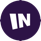 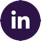 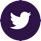 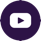